Patient Reports about  Health and Health Care .
Ron D. Hays
International Society for Quality in Health Care
 2022 Conference (Brisbane, Australia)
https://labs.dgsom.ucla.edu/hays/pages/presentations

October 18, 2022 
~ 09:20 am-10:15 pm PT
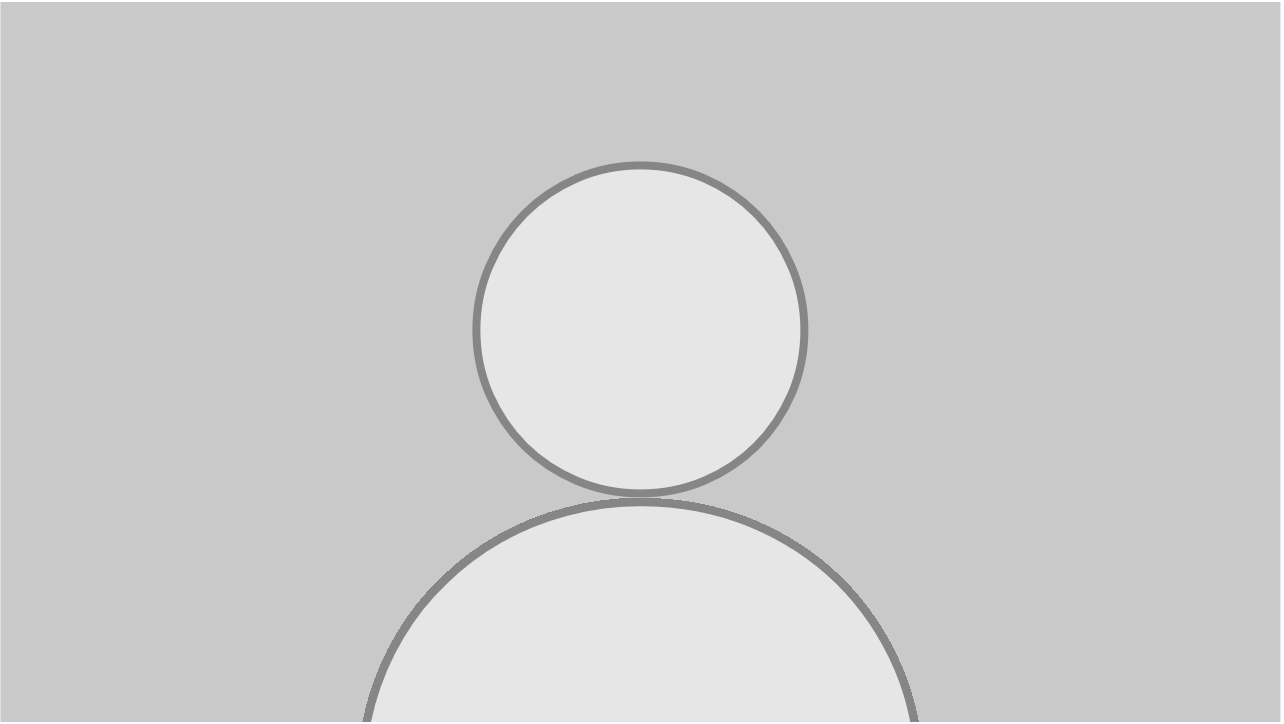 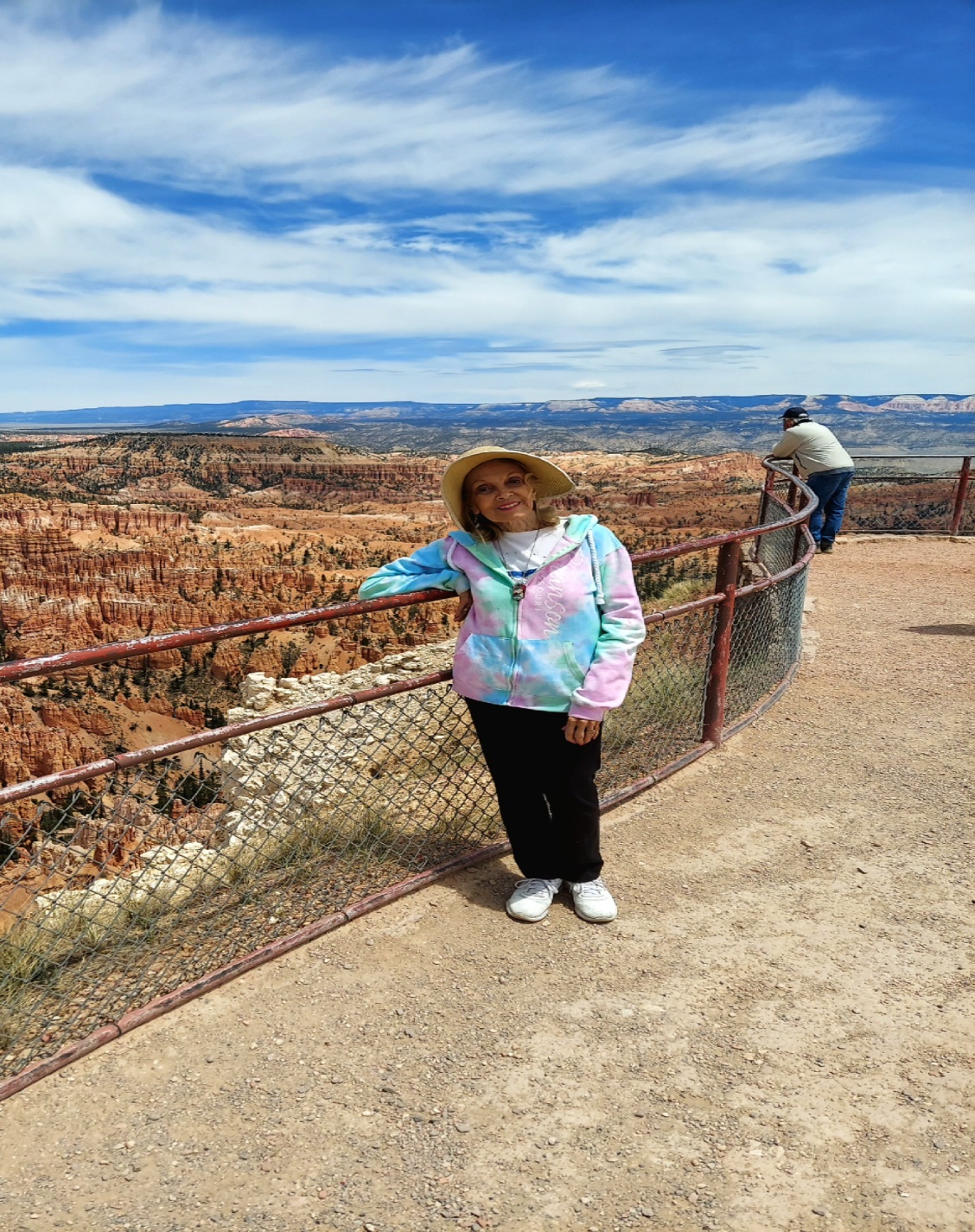 [Speaker Notes: This is my wife, Pam, at Bryce Canyon 5 months ago. I was driving to Zion and Bryce when Gene Nelson called to give me the news about the career achievement award. It is an honor to be included with the 8 prior recipients (Nick Black, David Cella, Bryce Reeve, Arthur Stone, Ethan Basch, Madeline King, Albert Wu, and Melanie Calvert) and I am pleased to have the opportunity to speak with you this morning.]
Patient Reports (PR) Outline
PR: self-reported health and patient reports about their healthcare.

1) Landmarks
2) Advancements
3) Fallacies
4) Future directions

Q&A
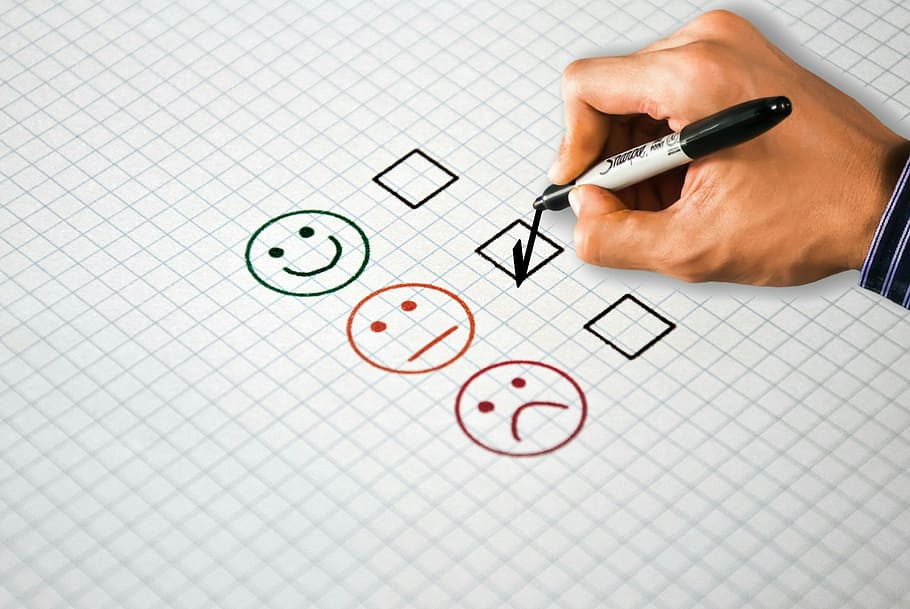 3
[Speaker Notes: Patient reports can be about demographic characteristics and behaviors, but my focus today is patient reports about health and their healthcare.  I draw upon my experience in the United States, so I apologize in advance for being Americentric. 

I will touch upon the 4 issues listed here.]
1) PR Landmark # 1
Dartmouth COOP Project 
(Nelson, Kirk et al., 1981; Nelson, Wasson …& Zubkoff, 1987, J Chron Dis)
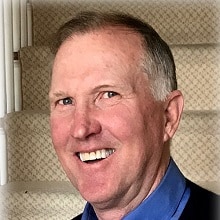 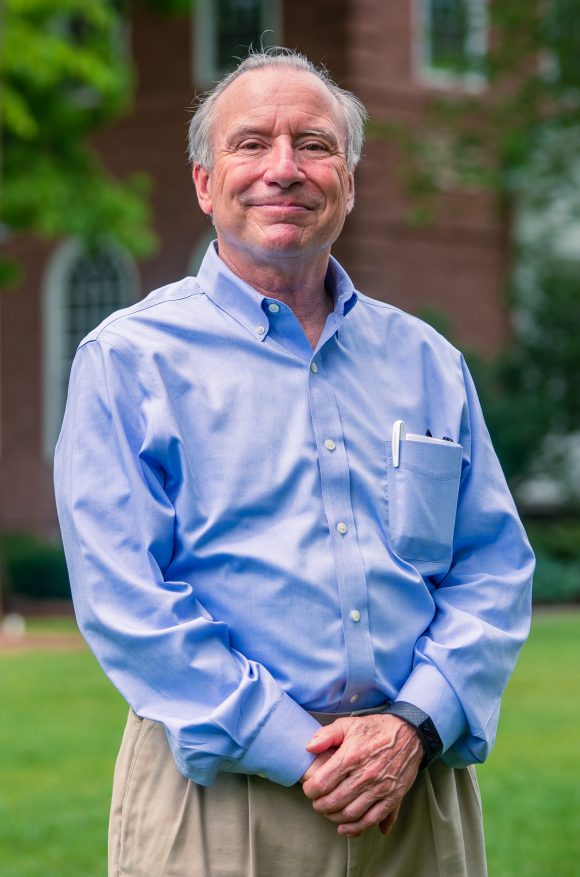 4
[Speaker Notes: When I was a graduate student 40 years ago, Gene Nelson, John Wasson, and Michael Zubkoff were creating patient-reported measures that were easy to administer and use clinically. The Dartmouth COOP/WONCA charts are a landmark in assessing functional status within busy office practices.]
1) PR Landmark #2
Medical Outcomes Study (MOS)
(Tarlov et al., 1989)
Sandy Berry
Shelly Greenfield
Beth McGlynn
Gene Nelson
Bill Rogers
Cathy Sherbourne
Anita Stewart
John E. Ware
Ken Wells
Michael Zubkoff
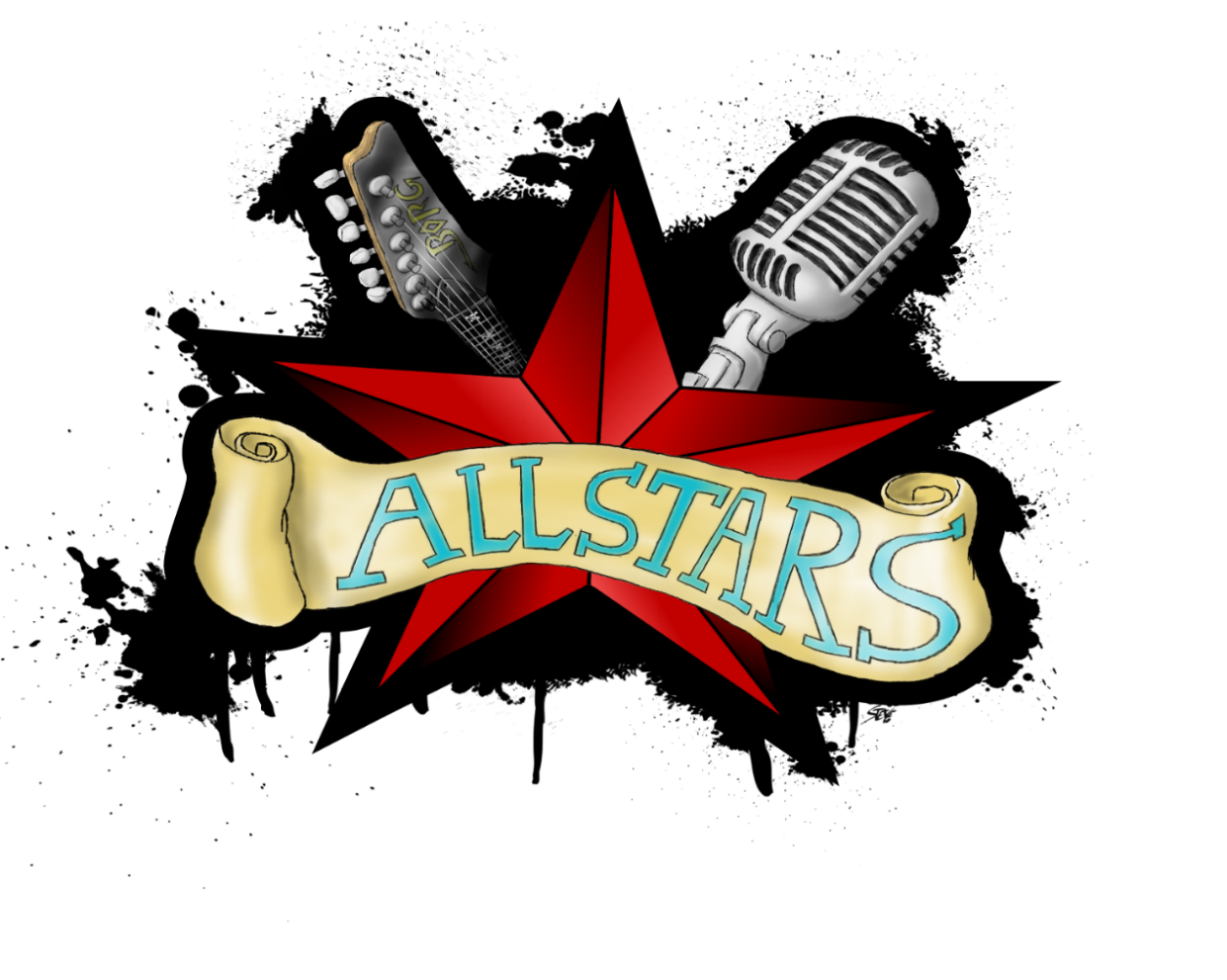 5
[Speaker Notes: Another landmark is the RAND Corporation Medical Outcomes Study initiated about the same time as the COOP Charts. The study had an all-star cast of investigators including Gene Nelson and Michael Zubkoff.  The MOS produced an extensive battery of practical tools for routine monitoring of patient outcomes in medical practice, including the SF-36.    

It was the first project I worked on in 1984 after getting my Ph.D..]
“Tarlov was confident in his belief that doctors need to view their patients as whole individuals — not merely organs or appendages.”
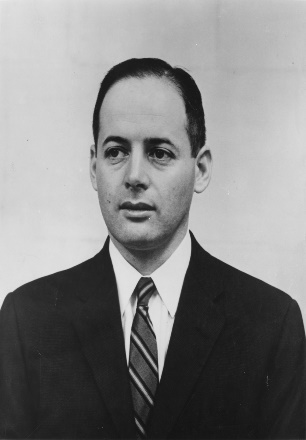 “Someday, all tools used to 
measure each functional health 
concept, including the best 
single-item measure will be 
scored on the same metric and 
their results will be directly 
comparable.” (2003)
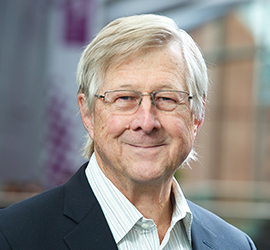 6
[Speaker Notes: Alvin Tarlov and John Ware were most responsible for the success of the MOS.  Tarlov’s focus on patient-reported outcomes as the primary indicator of the effectiveness of medical services brought about fundamental change in the practice of medicine.  John Ware was a senior research psychologist at RAND and led the development of patient-reported measures in the RAND Health Insurance Experiment prior to being the principal investigator of the MOS. John hired me to work on the Medical Outcomes Study.]
1) PR Landmark #3
Patient-Reported Outcomes Measurement Information System (PROMIS®)

Used in clinical, observational, comparative effectiveness, health services and health policy research with adults and children.
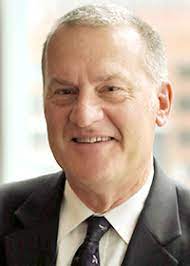 7
[Speaker Notes: The 2014 HAL career achievement awardee, Dave Cella, lead the PROMIS Statistical Coordinating Center. PROMIS was motivated by concerns that “letting a thousand flowers bloom” in measurement resulted in a “Tower of Babel” with different concepts being measured using the same terms and similar concepts measured using different terms. PROMIS applied state-of-the-science methods and developed measures that allow flexibility in choice of computer-adaptive administration of item banks, long- and short-form instruments, and customized item sets.]
1) PR Landmark #4
Consumer Assessment of Healthcare Providers and Systems (1995-)
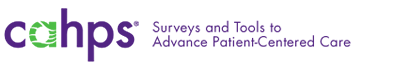 8
[Speaker Notes: Twenty-seven years ago, public and private organizations assessed patient satisfaction, but the surveys varied by sponsor, changed from year to year, and did not provide actionable information about the delivery of care. The U.S. Agency for Healthcare Research and Quality launched the CAHPS project to help address the lack of standardized information about the quality of health plans. CAHPS advanced patient experience with care measurement.]
2) Advancements
Methodological rigor
Qualitative methods
    - 	Quantitative methods 

Use of measures
Research
Clinically
9
[Speaker Notes: Several major advancements in methods and the use of patient reported measures in research and clinical applications have been made.]
Uniformity in Developing, Evaluating, and Selecting PR Measures
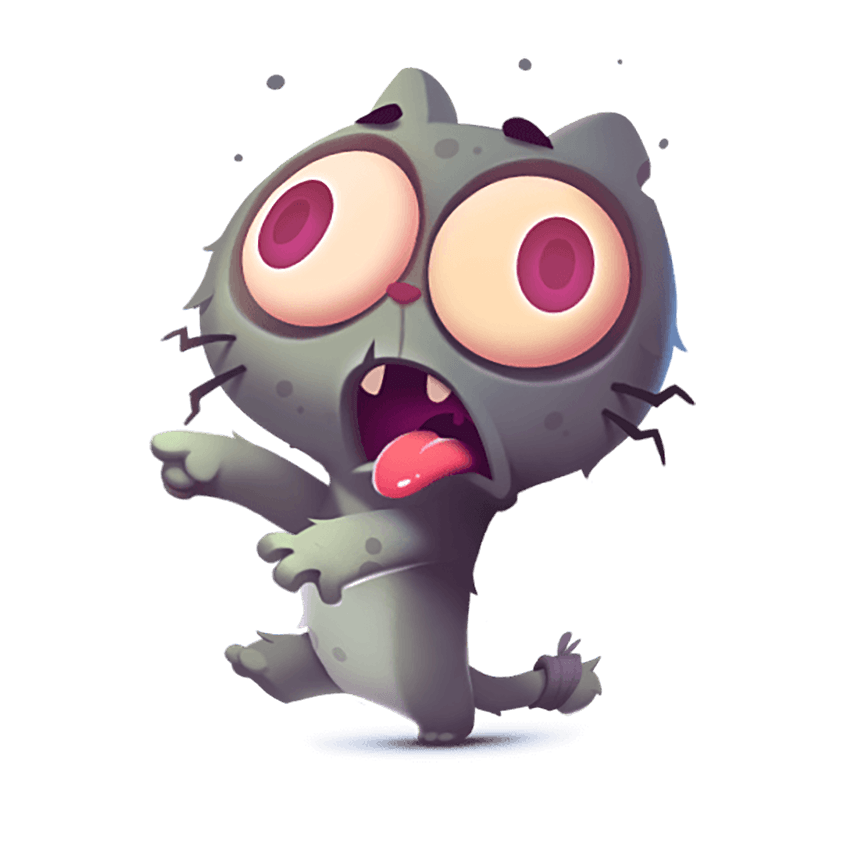 U.S. FDA Guidance Documents
1) Conceptual framework
2) Adjust framework as needed and draft items
3) Confirm revised framework and draft instrument

4) Collect, analyze and interpret data
5) Modify instrument
Rinse and repeat as necessary
https://www.cosmin.nl/
COnsensus-based Standards for the selection of health Measurement INstruments
10
[Speaker Notes: For example, there has been extensive progress in standardizing how measures are developed and evaluated, such as FDA guidance and COSMIN.]
Qualitative Methods
Patient/stakeholder input

Focus groups

Cognitive interviews
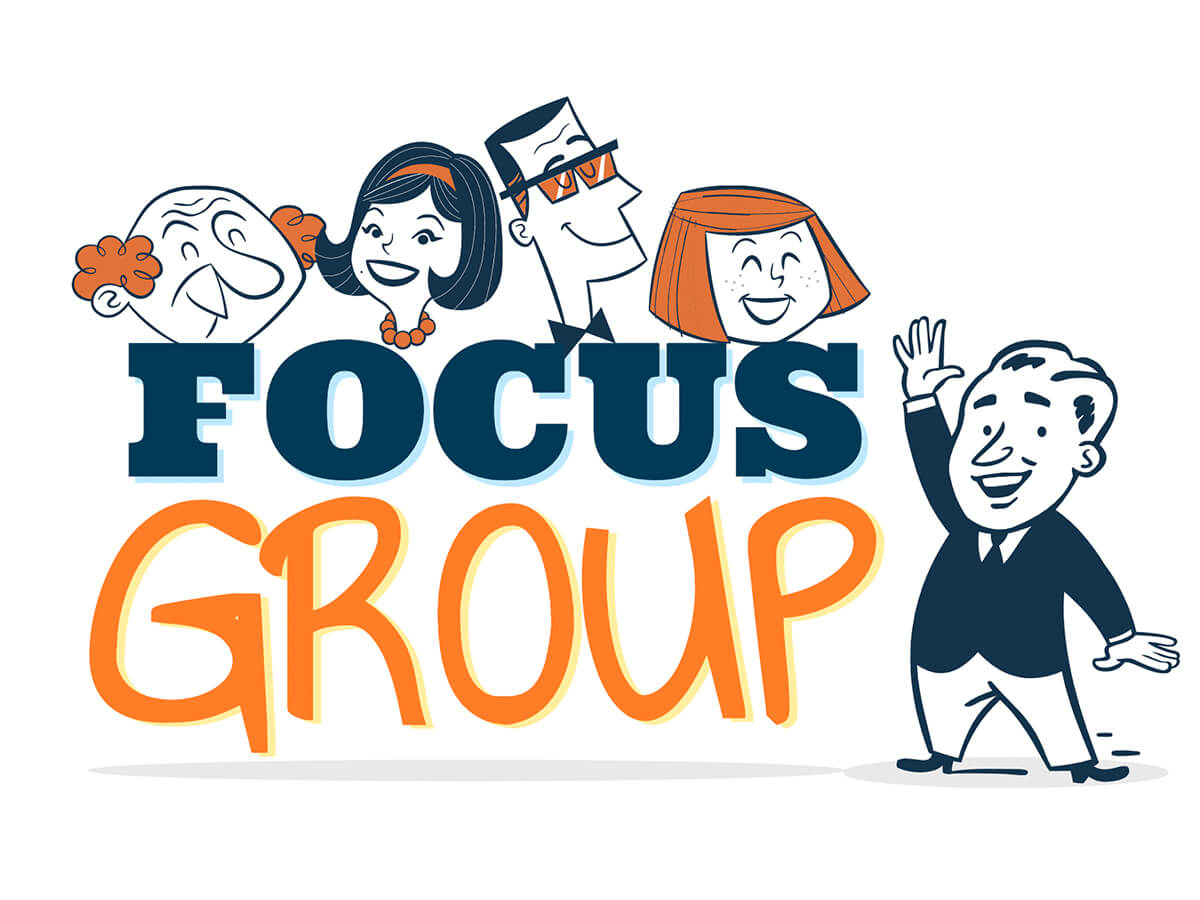 11
[Speaker Notes: Getting patient and other stakeholder input throughout is now routine. Focus groups are used to see what is important to patients, and cognitive interviews are used to evaluate the clarify of questions and revise them as needed.]
Quantitative Methods (item characteristic curves)
12
[Speaker Notes: Use of item response theory methods to assess patient-reported questions is increasingly used in measurement development. Shown here are item characteristic curves from a graded response model that support the monotonicity assumption for 6 physical functioning items with 3 response options administered to Medicare beneficiaries in the U.S.]
Steep Increase in Use of PR
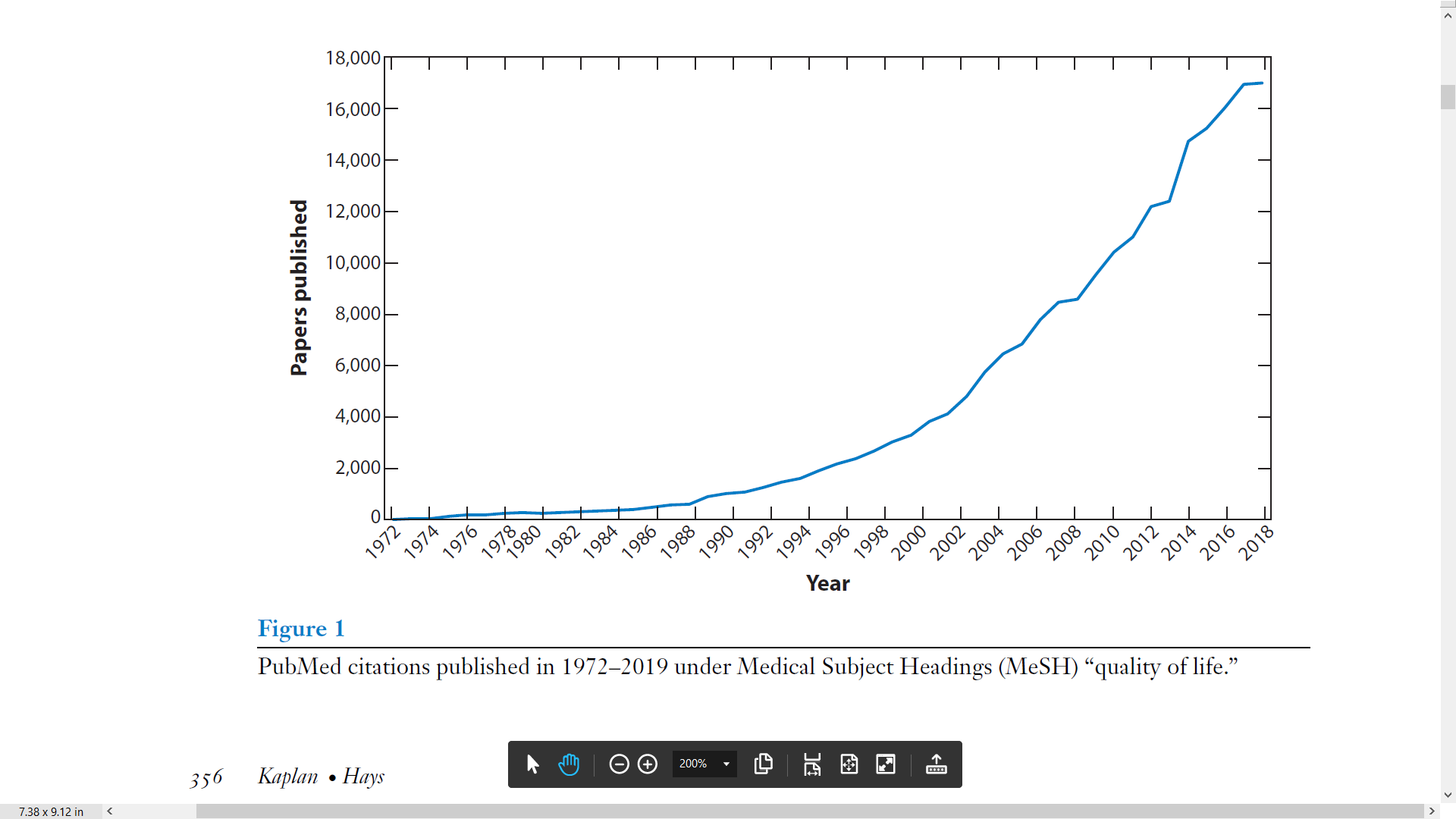 13
[Speaker Notes: There has been an exponential growth of quality-of-life papers during the last 50 years--more than 17,000 articles were published in 2018.]
Clinical Use of PR Measures
CAHPS®

.

.
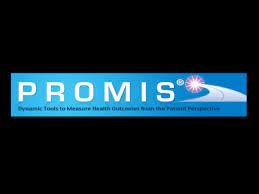 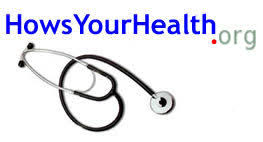 14
[Speaker Notes: There has also been an increase in clinical use of patient-reported measures, such as these 3 measurement systems.]
Effects of Shadow Coaching on CAHPS® Patient Experience Scores
6-month average overall provider rating (OPR) on CG-CAHPS Survey  
Coached “medium performers” (OPRs 45-89 on 0-100 score)
74 providers (of 320 total) from 2016-2018
CG-CAHPS provider communication scale and OPR item
Used 2012 to 2019 CG-CAHPS data 
69% Hispanic, 12% Non-Hispanic White patients
68% English-preferring, 32% Spanish-preferring patients
[Speaker Notes: The CAHPS team developed an ambulatory care improvement guide and other materials to support survey users.  A safety net provider in Los Angeles implemented shadow coaching of ambulatory care providers who scored in the middle of the score range on the CAHPS clinician and group survey.   The coaching was directed at improving interpersonal care provided to patients.]
Positive Effects of Shadow Coaching
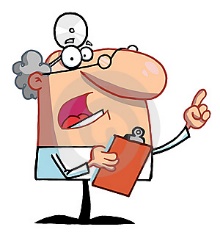 2-point (0-100 scoring) improvement in CAHPS scores
Faded over time (Quigley et al., 2021)

3.5-point improvement from re-coaching
Gains maintained for about a year
[Speaker Notes: There were significant improvements in the CAHPS communication and overall provider rating for shadow coached providers, but these gains disappeared after 2.5 years.

There were also significant improvements in CAHPS scores for providers who were re-coached and these benefits faded after about a year.

This work emphasized the important of continuous quality improvement efforts and the need for boosters.]
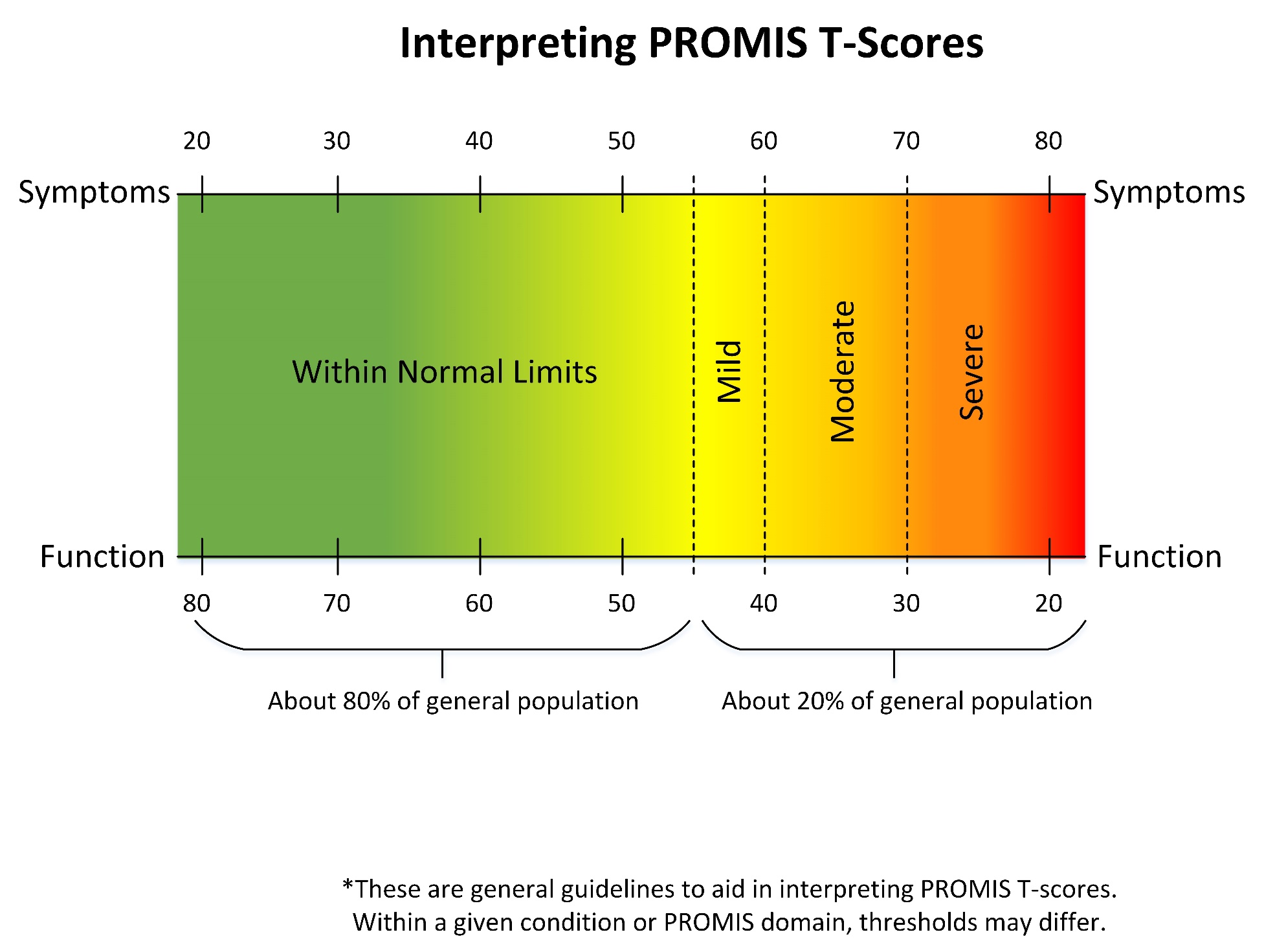 [Speaker Notes: This is an example of guidance available for PROMIS scores with thresholds given for the 20% of the general population that fall within normal limits, and mild, moderate or severe problems based on means of 50 and SD of 10 in the general population.  Those who are 2 SDs worse than the general population fall into the severe category.]
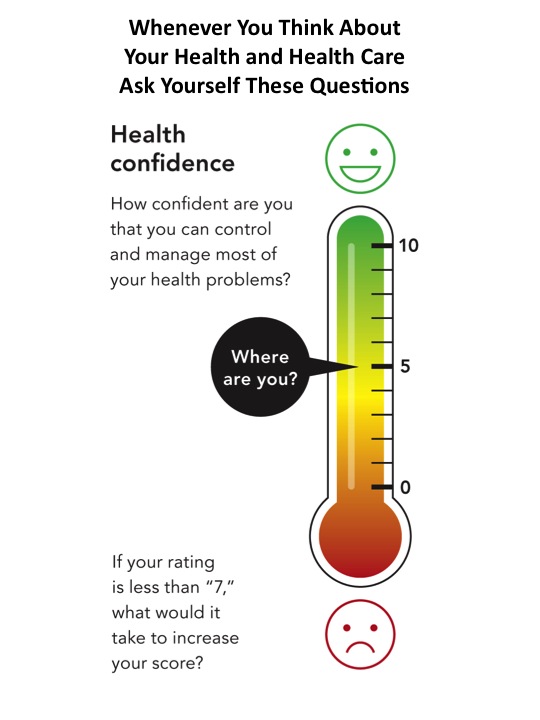 HowsYourHealth
What Matters Index (WMI)
Bodily pain
Bothered by emotional problems
Number of meds taken 4-7 days/week
Any pills making you sick

How have things been going for you in the past 4 weeks?
Very well (could hardly be better)
Pretty good
Good and bad parts about equal
Pretty bad
Very bad (could hardly be worse)
What do you need to maintain or improve it?


Wasson, J. H.  (2019)
[Speaker Notes: A quarter of a century ago, John Wasson conducted a randomized trial that showed improvements for patients 70 years and older when COOP chart assessments were linked to patient education materials and explicit directives to clinicians. 

More recently, he examined the use of the What Matters Index (WMI) in a sample of 9,068 patients 65 and older.    Based on this study, John documented improved quality of life by asking the WMI questions and asking about overall quality of life.]
3) Fallacies (questionable beliefs)
1) Assessing “patient satisfaction” leads to worse medical care

2) SEM and 0.50 SD estimate the minimally important difference (MID)

3) “Responders to treatment” are defined by change > MID

4) Item response theory (e.g., Rasch) is better than  simple-summated scoring.
[Speaker Notes: Inaccurate beliefs about patient-reported measures exist.   Four examples are listed here.]
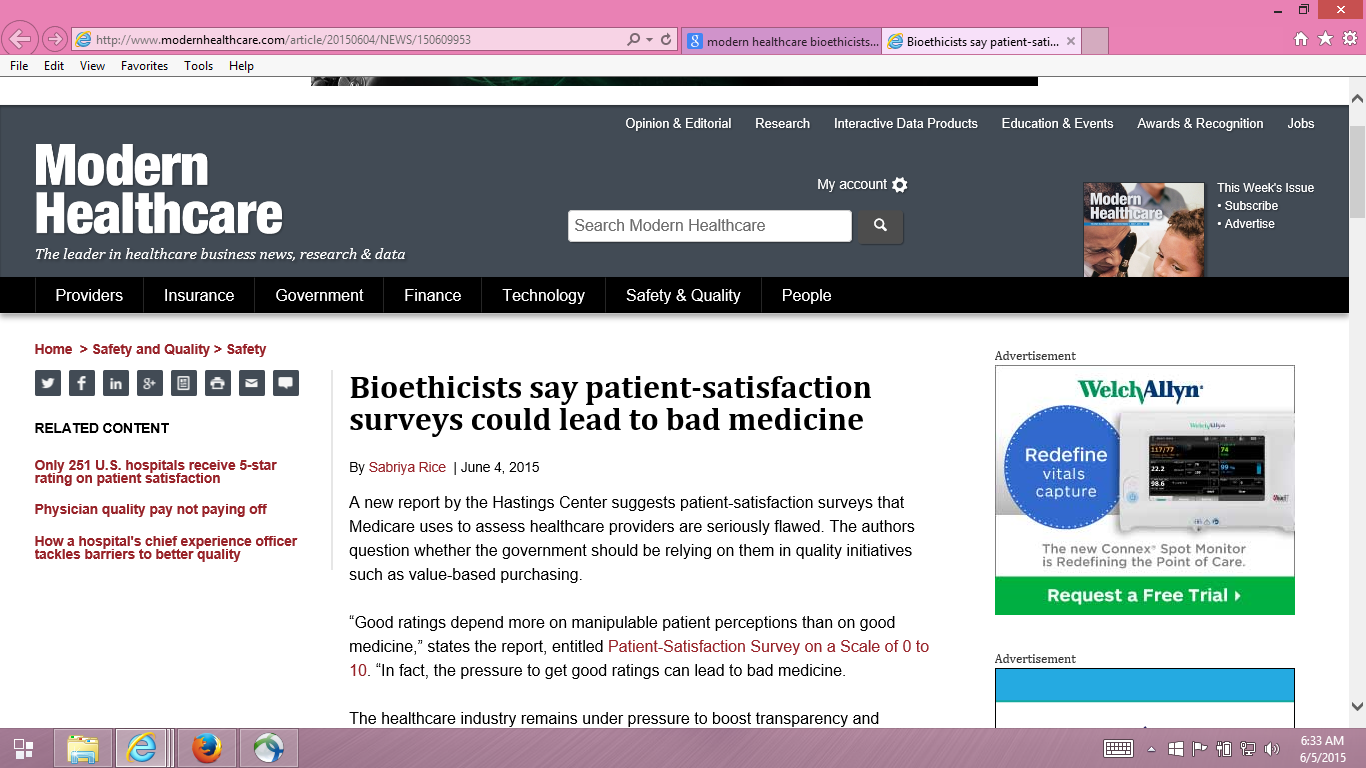 20
[Speaker Notes: Some believe that assessing patient satisfaction leads to worse healthcare because providers need to fulfill inappropriate requests for opiates and unnecessary care.]
CAHPS Team Responses
Price, R. A. et al.  (2014). Examining the role of patient experience surveys in measuring health care quality.  Medical Care Research and Review, 71, 522-554.
  Xu, X., et al. (2014).  Methodological considerations when studying the association between patient-reported care experiences and mortality. Health Services Research. 50(4), 1146-61.
  Price, R. A. et al.  (2015). Should health care providers be accountable for patients’ care experiences?  JGIM, 30, 253-256.
  Cefalu M.S., et al. (2019). Hospital quality indicators are not unidimensional: A reanalysis of Lieberthal and Comer.  Health Services Research, 54(2), 502-508.
[Speaker Notes: The CAHPS team has published several articles to counter this and related perceptions.  For example, the second article noted here was a re-analysis of Medical Expenditure Panel data that showed that doctors spent more time with patients who ended up dying but no other aspects of patient experience differed for those who lived or died.  That is, satisfying patients did not cause them to be more likely to die.]
SEM and 0.50 SD are not estimates
PR measures need to be responsive to change
Need external indicators of change (Anchors)
Minimally important difference is subset of responsiveness to change

SEM = SD x SQRT (1-reliability)
0.50 SD is half of the SD
[Speaker Notes: The standard error of measurement and a half SD are frequently reported to be estimates of the minimally important amount of change in patient-reported health that is important.  But the SD and reliability of a measure are insufficient for identifying the amount of change that is important to patients.]
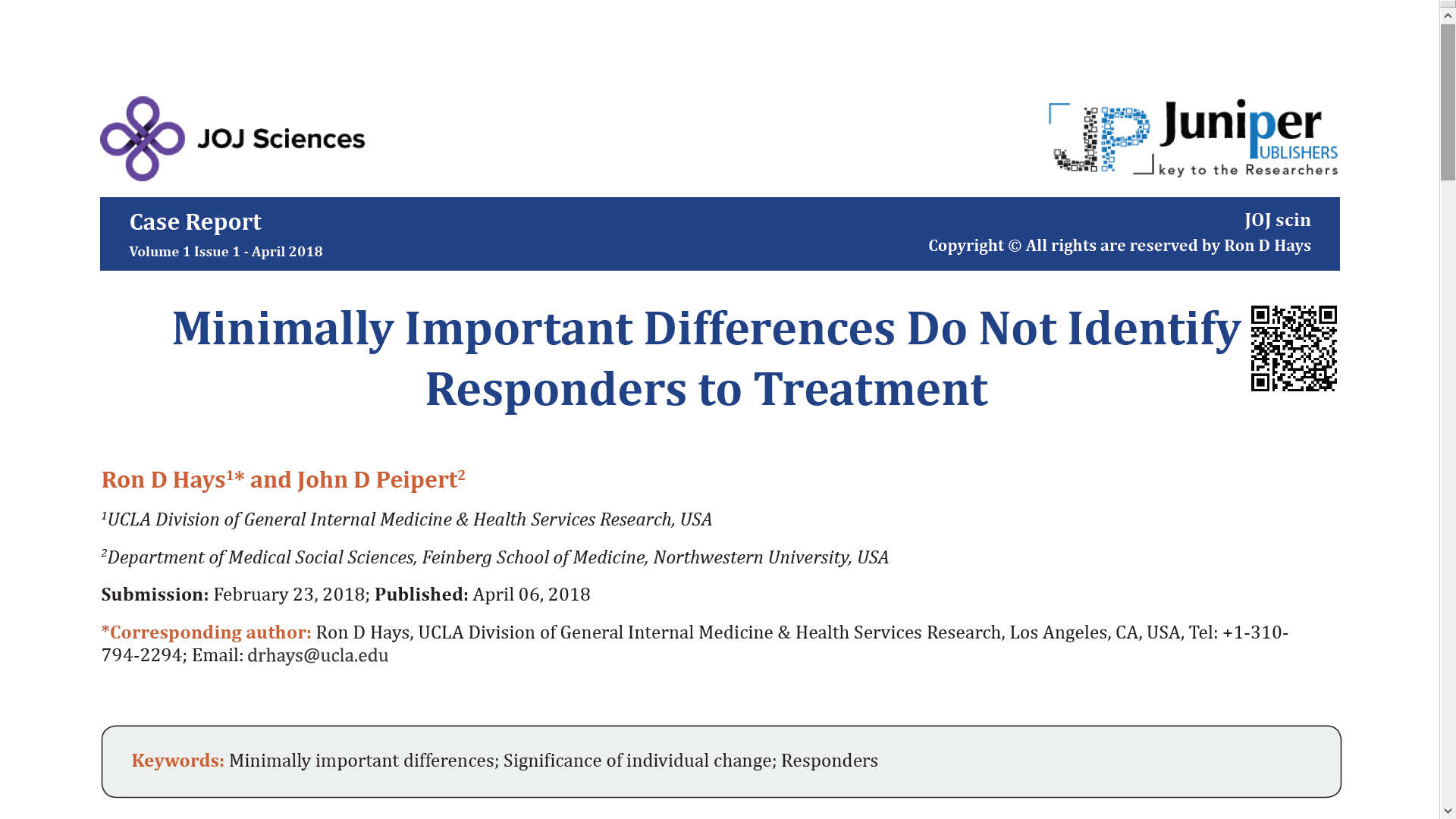 [Speaker Notes: In addition, MID estimates are for group-level change.  They are not appropriate for identifying if an Individual has responded to treatment.]
*
-
SD
r
1
xx
Amount of Change in Observed Score Needed To be Statistically Significant
= 2.77 * SEM
= 2.77 *
“Coefficient of repeatability” (aka “minimally detectable change,” “smallest real difference,” and “smallest detectable change”).
Note: SD  = standard deviation and  rxx = reliability
24
[Speaker Notes: The coefficient of repeatability indicates the amount of change needed for significant individual change.  Shown here is the formula for probability of 0.05—it is equal to 2.77 times the SEM.
 
This coefficient is also known as the minimally detectable change, smallest detectable change, and smallest real difference.]
Simple-Sum and Item Response Theory (IRT) Scores
IRT latent trait metric is a rescaling of the “optimally weighted” summed score metric to maximize internal consistency.
Different weighted combination of items (including simple-summated) are very highly correlated; associations with other variables tend to be robust.
e.g., 5-item self-rated vision scale (US FDA, AAO, pharma)
r’s range: 0.95-0.97 (Rasch and graded response models)
[Speaker Notes: Item response theory provides estimates of item difficulty and person location on the same metric and facilitates evaluation of response options using item characteristic curves.  But claims about the superiority of IRT estimated scores are greatly exaggerated.  The correlations between simple-summated scores and IRT estimated scores is usually 0.95 or higher.]
Future Directions for PR
Continue to enhance their clinical usefulness 
Improve survey participation rates
Evaluate reliability at appropriate unit (e.g., plan, group, provider)
Evaluate individual patient change as well as group change
Enhance collaboration between international societies
ISOQOL: https://www.isoqol.org/
Maurice Staquet, M.D. 
Founder and host of 1st conference, Brussels, Feb. 2, 1994
Quality of Life Research; Journal of Patient-Reported Outcomes

ISQOLS: https://www.isqols.org/
Established 1995 to promote research on QOL, happiness, and well-being
Applied Research in Quality of Life
Australian Centre on Quality of Life
Physical functioning among Medicare beneficiaries. ISQOLS annual meeting, Phoenix, AZ, October 2015.
26
[Speaker Notes: I close by noting 5 future directions.
There is ongoing need to facilitate use of patient-reported measures in clinical settings.
Survey response rates have been declining for several years and efforts to maximize participation such as the use of multiple modes of administration including web administration are needed.
When patient-reported measures are used to assess healthcare providers, then reliability at the appropriate unit of assessment such as provider or plan needs to be evaluated.
In addition to looking at average changes, how many patients and which ones have significant improvements or declines should be examined.
Finally, there are international societies with many overlapping interests such as ISOQOL and ISQLS that could benefit from more cross-collaboration.]
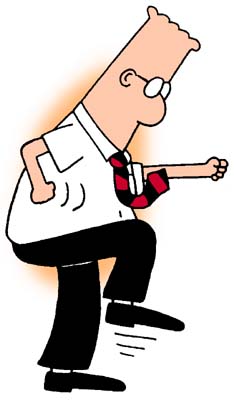 Ron D. Hays (drhays@ucla.edu)
27
[Speaker Notes: Thank you.]
References
Cella, D., Riley, W., Stone, A., Rothrock, N., Reeve, B., Young, S., Amtmann, D., Bode, R., Buysse, D., Choi, S., Cook, K., DeVellis, R., DeWalt, D., Fries, J. F., Gershon, R., Hahn, E. A., Pilkonis, P., Revicki, D., Rose, M., Weinfurt, K., Lai, J., & Hays, R. D.  (2010). Initial item banks and first wave testing of the Patient-Reported Outcomes Measurement Information System (PROMIS) network: 2005-2008.  Journal of Clinical Epidemiology, 63 (11), 1179-1194
  Hays, R. D., Mallett, J. S., Gaillot, S., & Elliott, M. N.  (2016). Performance of the Medicare Consumer Assessment of Healthcare Providers and Systems (CAHPS®) Physical Functioning Items. Medical Care, 54, 205-259. PMCID: PMC4713233.
  Hays, R. D., & Peipert, J. (2021).  Between-group minimally important change versus individual treatment responders.  Quality of Life Research, 30, 2765-2772. 
  Nelson, E., Kirk, J., Bise, B., Chapman, R., Hale, F. A., Stamps, P., et al. (1981).  The cooperative information project part 1: A sentinel practice network for service and research in primary care  Journal of Family Practice, 13(5), 641-649.
  Nelson E, Wasson J, Kirk J, Keller A, Clark D, Dietrich A, Stewart A, Zubkoff M. (1987). Assessment of function in routine clinical practice: description of the COOP Chart method and preliminary findings. J Chronic Dis. , 40, Suppl 1:55S-69S
  Quigley, D. D., Elliott, M. N., Slaughter, M. E., Burkhart, Q., Chen, A. Y., Talamentes, E., & Hays, R. D.  (2021).  Shadow coaching improves patient experience with care, but gains erode later.  Medical Care, 59(11), 950-960
  Tarlov AR, Ware JE Jr, Greenfield S, Nelson EC, Perrin E, Zubkoff M. (1989). The Medical Outcomes Study. An application of methods for monitoring the results of medical care. JAMA, 18, 262(7), 925-30
  Wasson, J. H. (2019). A brief review of single-item and multi-item quality of life measures for Medicare patients. Journal of Ambulatory Care Management, 42, 21–26.
  Wasson, J. H.  (2021).  Standardized assessment, information, and networking technologies (SAINTs): lessons from three decades of development and testing.  Quality of Life Research, 30, 3145-3155.